DERROCAMIENTO DE PERON
Perón rodeado de colaboradores mientras leen los diarios con la noticia del bombardeo a la Plaza de Mayo, el 16 de mayo de 1955
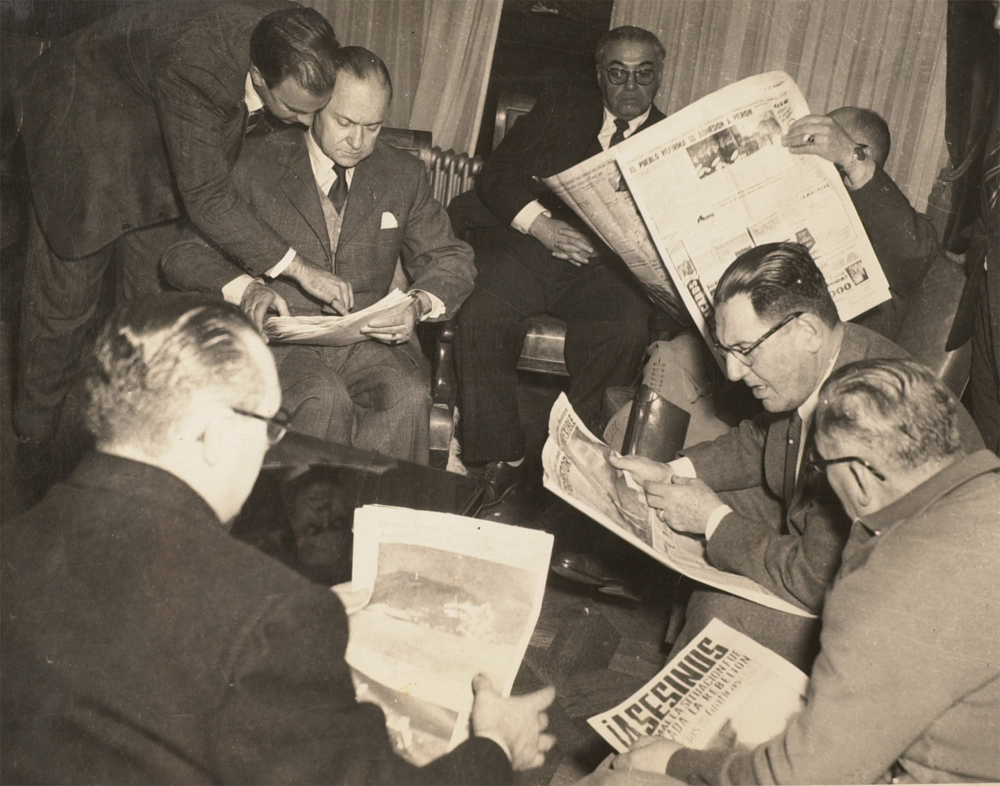 REVOLUCION DE SETIEMBRE DE 1955-
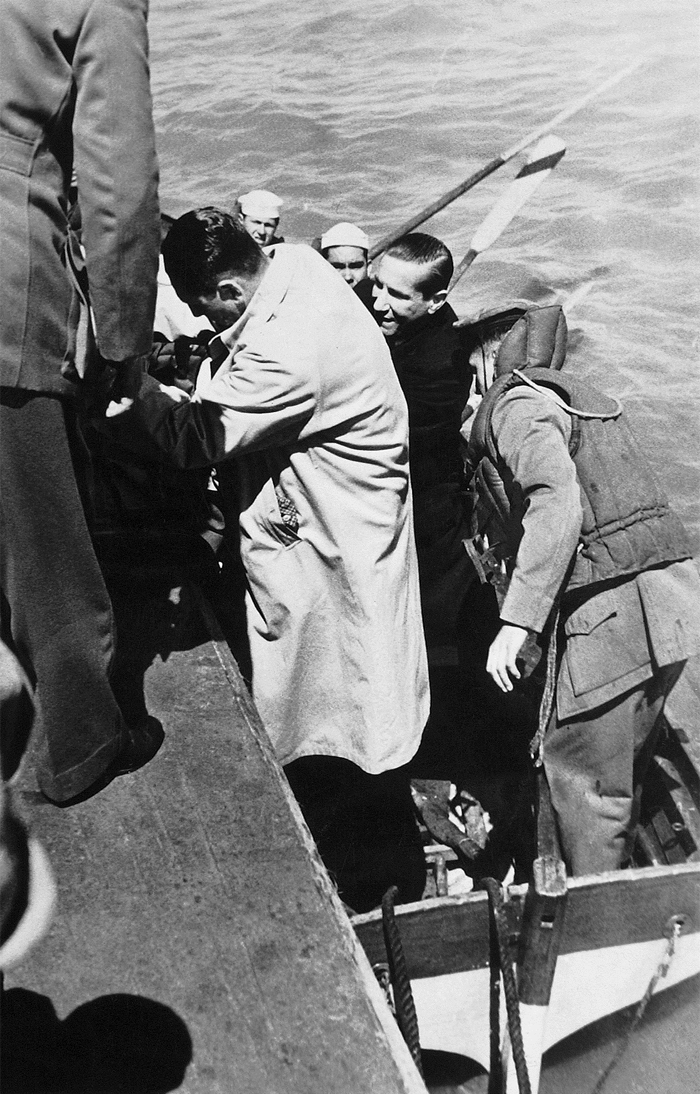 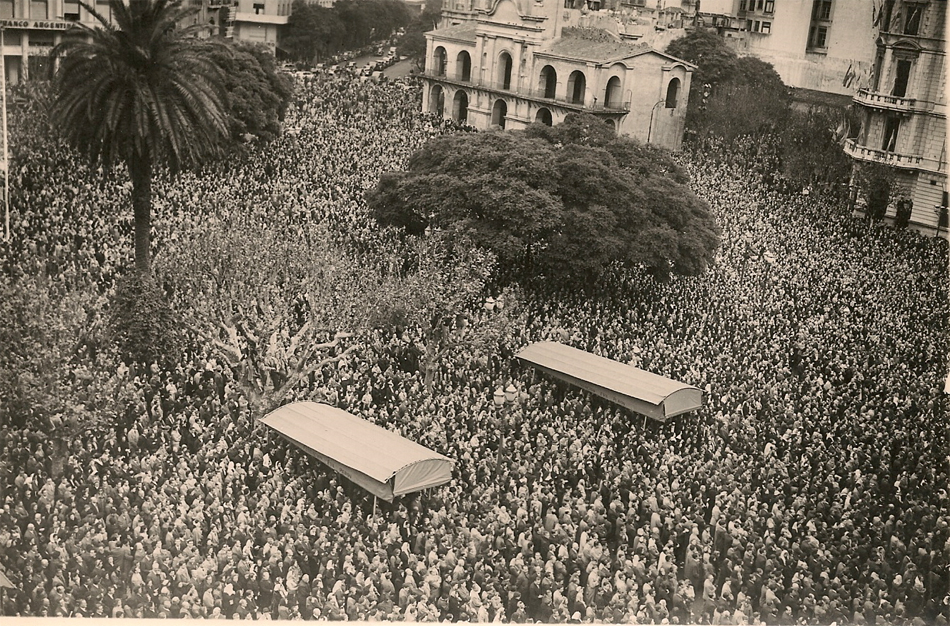 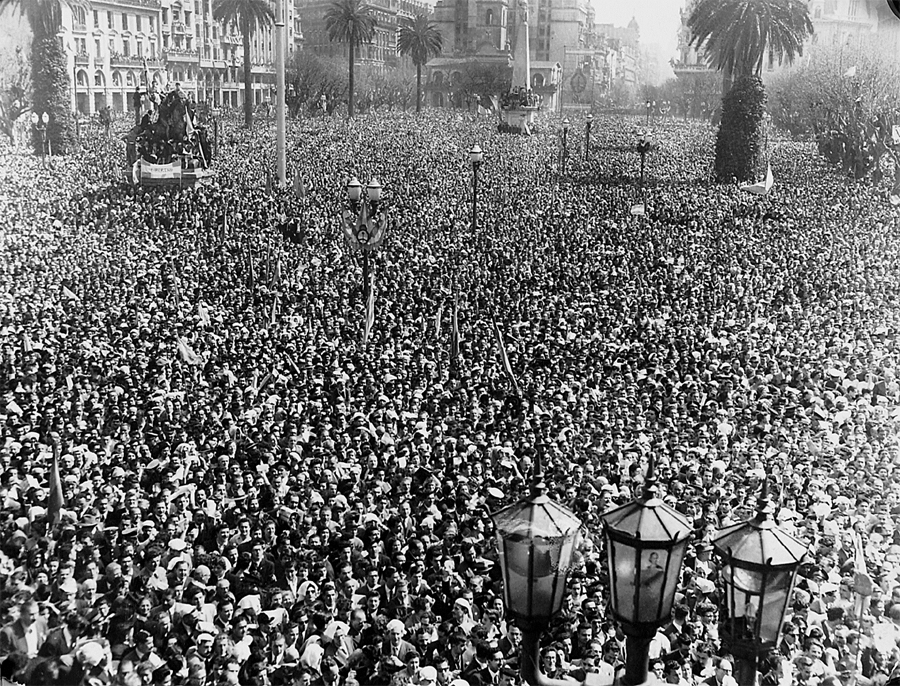 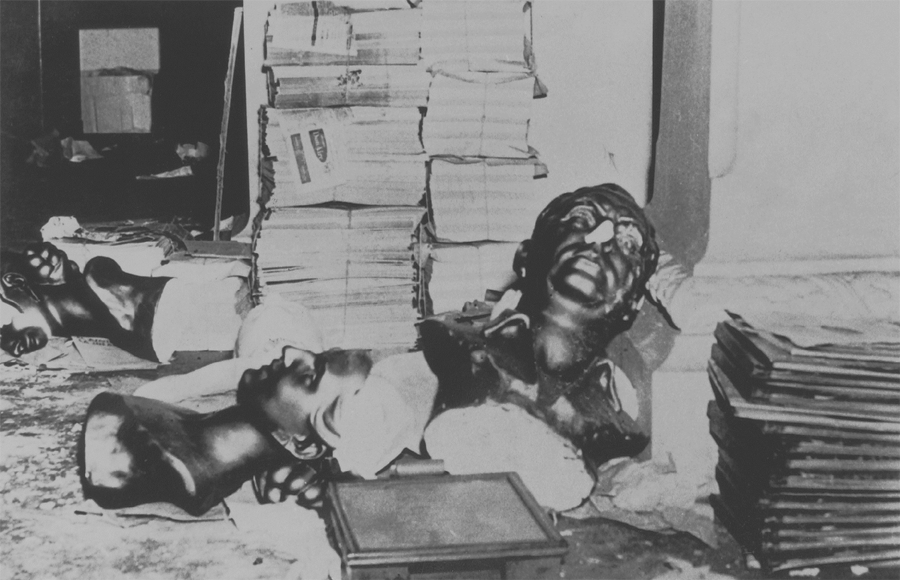 REVOLUCION DE SETIEMBRE DE 1955 – Bombardeo Plaza de Mayo
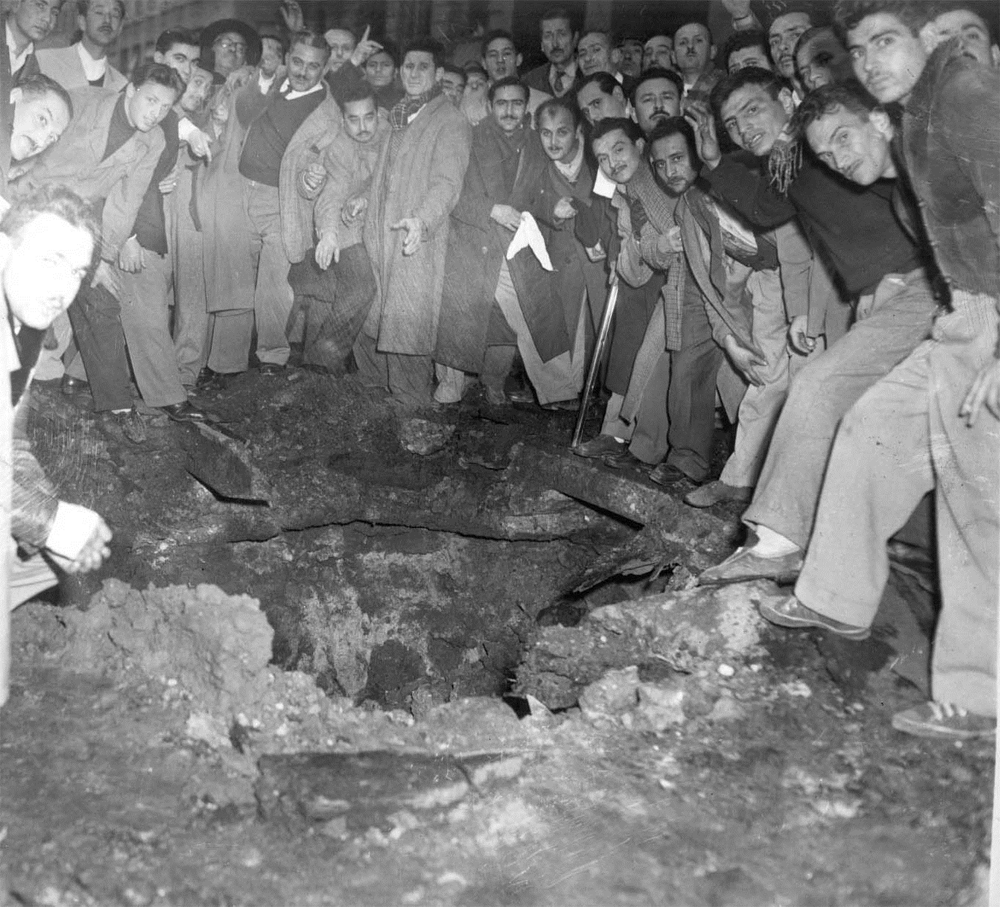 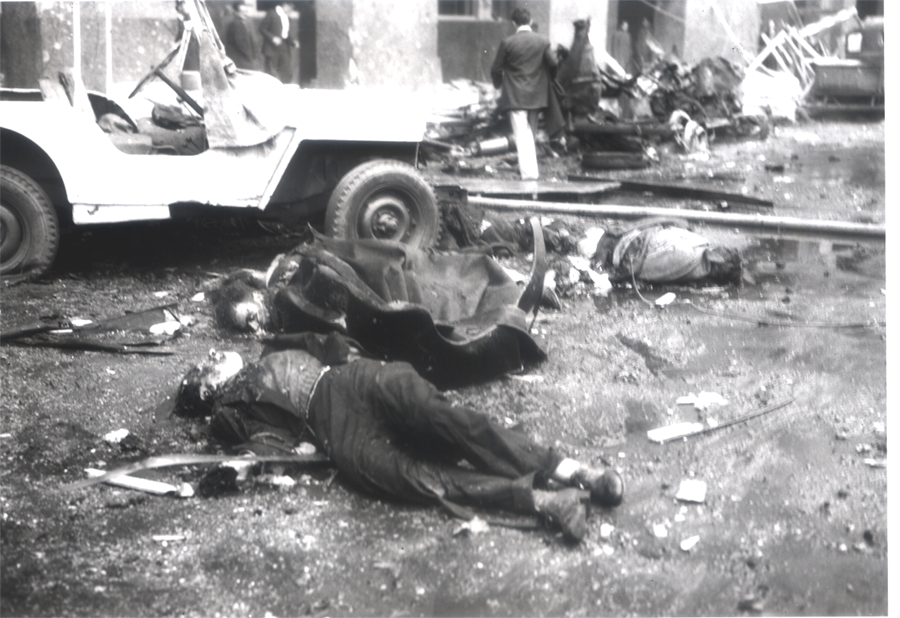 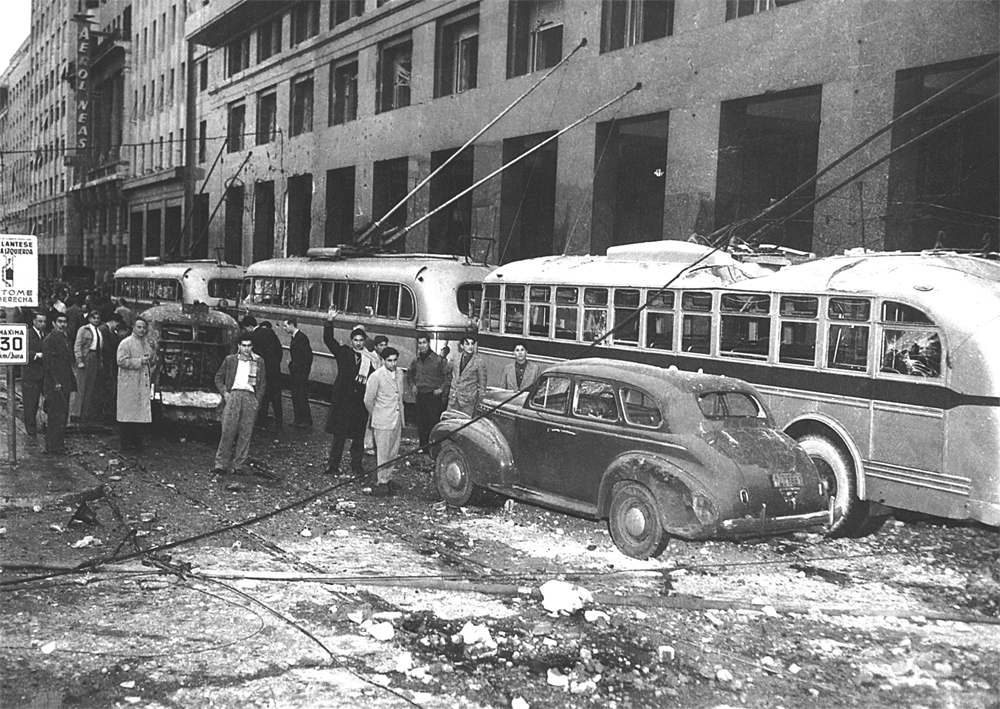 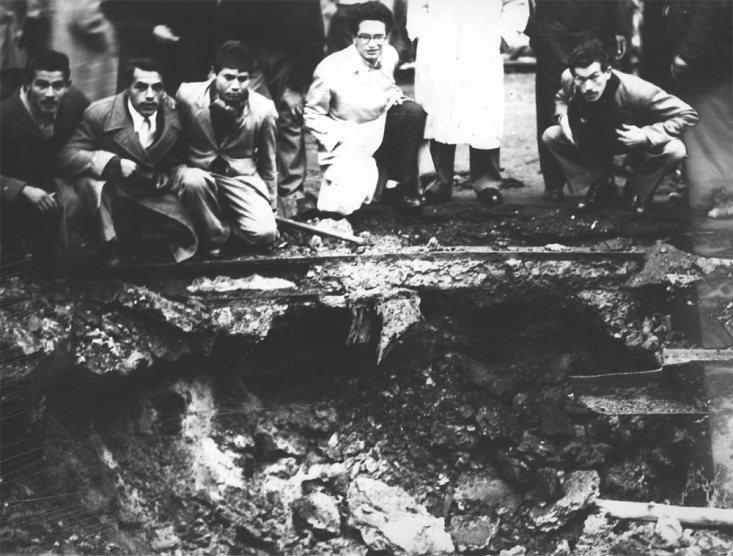 PLAZA DE MAYO – REVOLUCION DE 1955
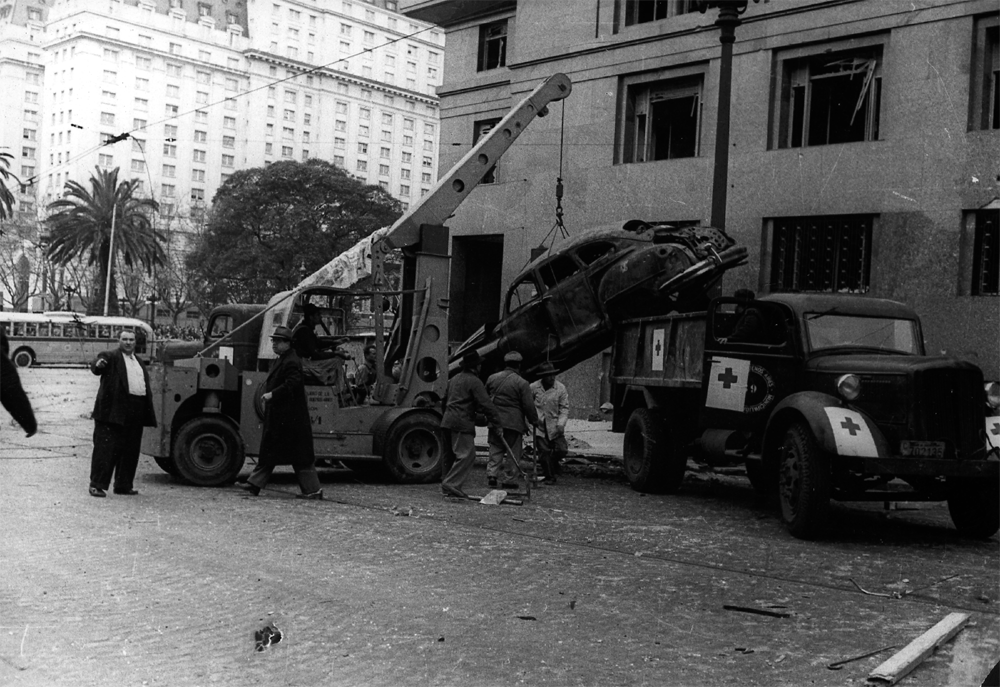 PLAZA DE MAYO – REVOLUCION DE 1955
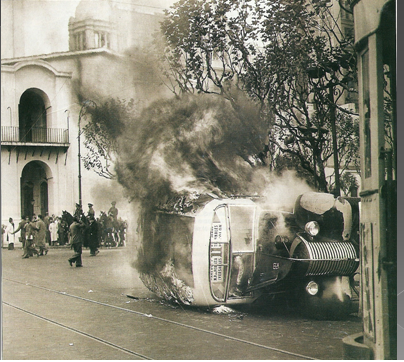 QUEMA DE IMAGENES
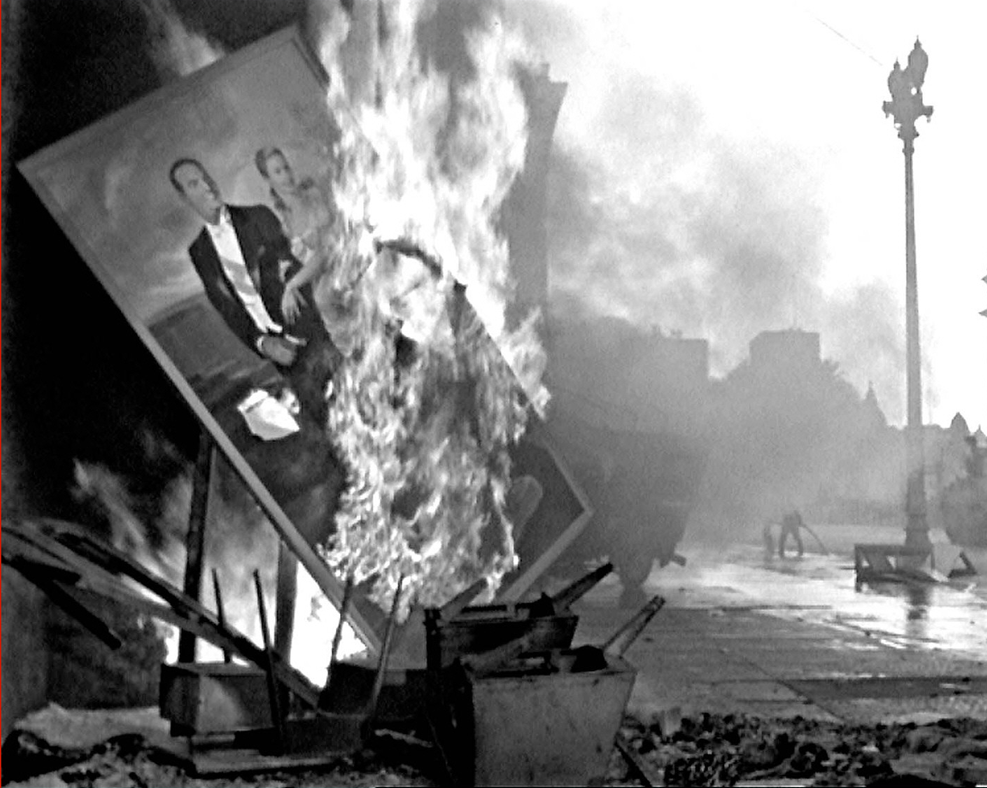 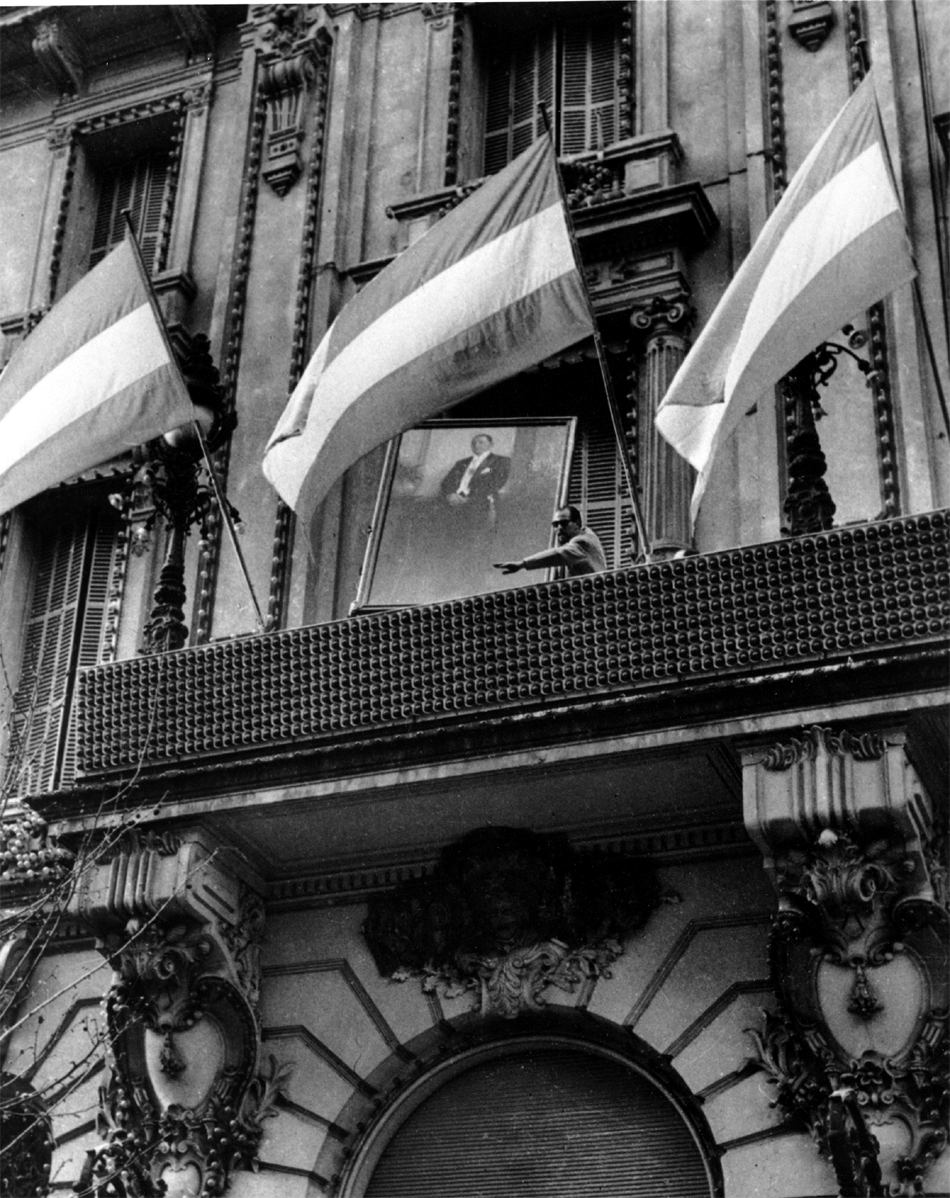 Empleados tiran cuadro de Perón desde el edificio del diario La Prensa   22/09/1955
Juan Domingo Perón en la quinta 17 de octubre en Puerta de Hierro, Madrid durante su exilio en España
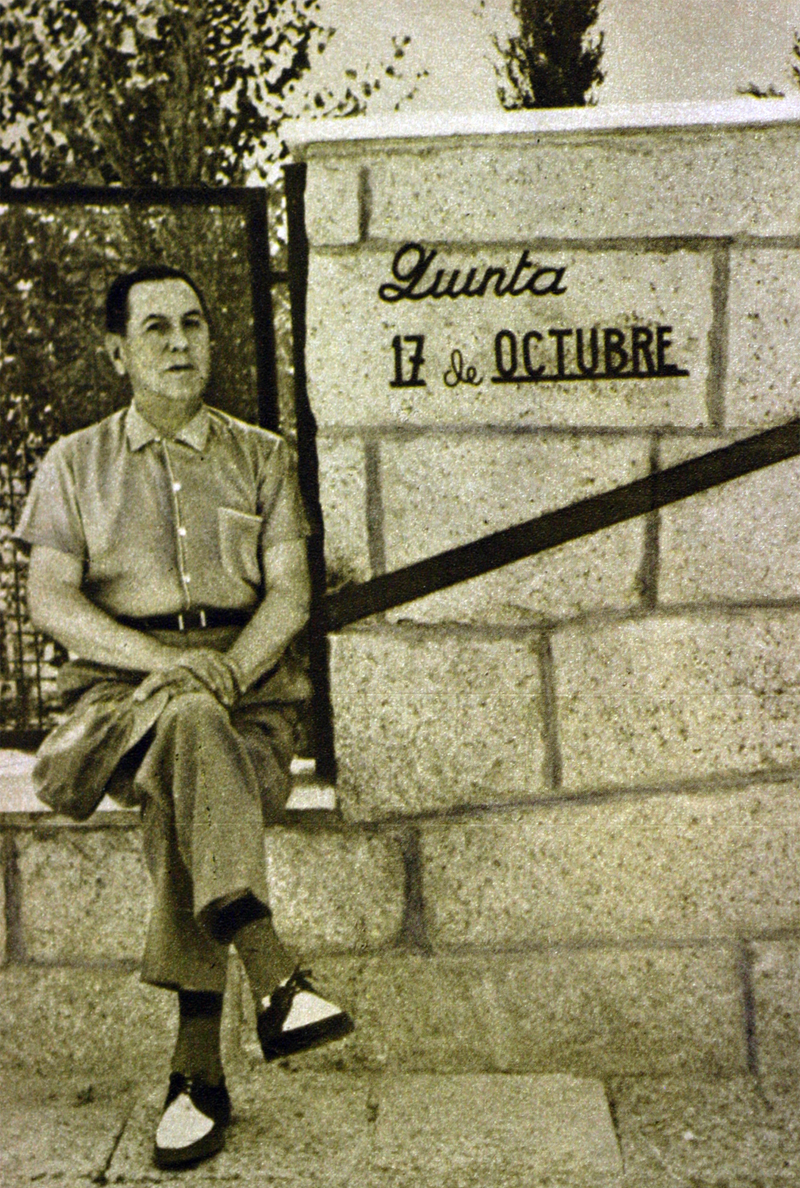 Juan Domingo Perón y Jorge Antonio en la residencia de Puerta de Hierro, en la década de 1960.
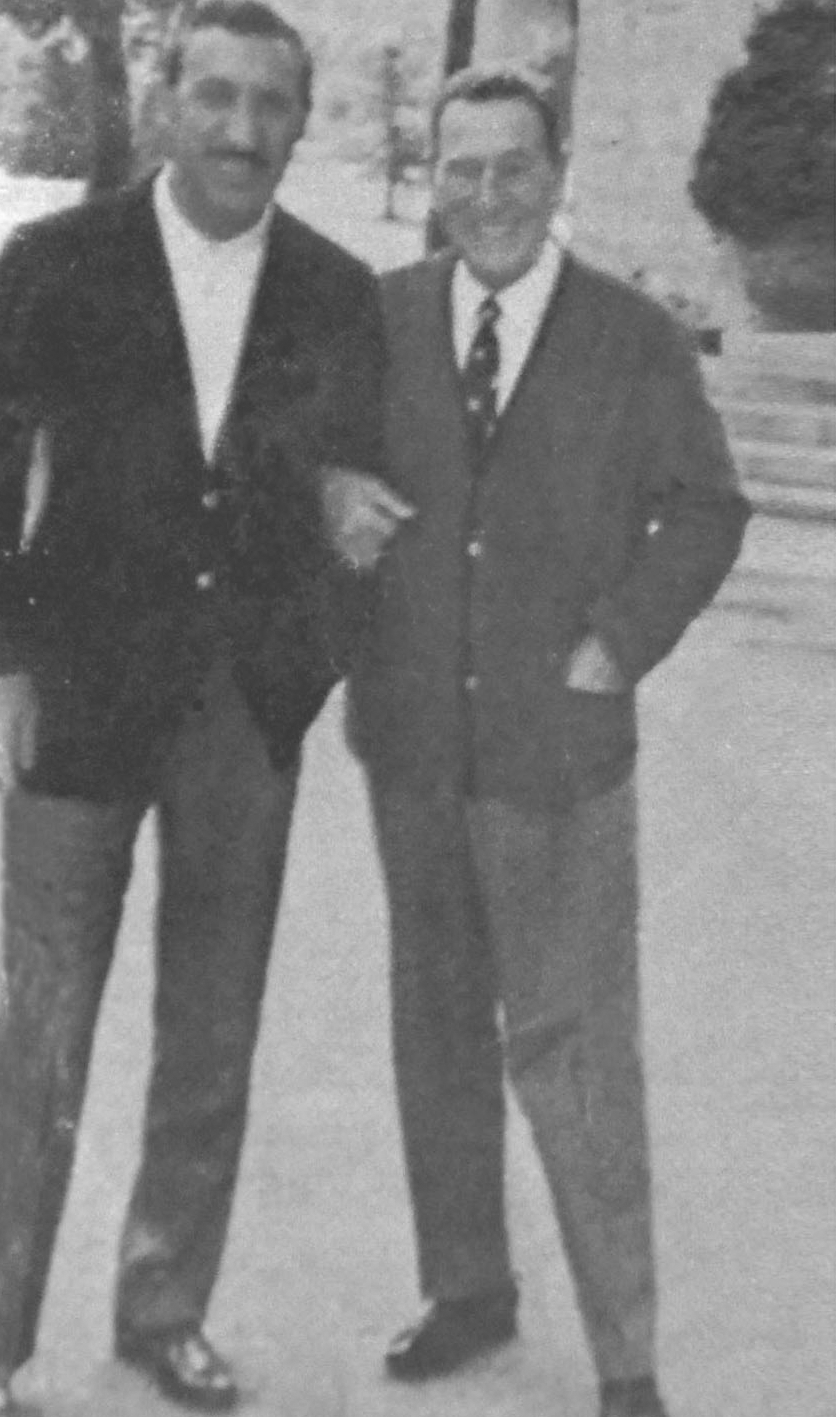